Φάρμακα ΚΝΣ (Συνέχεια)
Αντικαταθλιπτικά φάρμακα
Κατάθλιψη
Η κατάθλιψη αποτελεί μία από τις συχνότερες σύγχρονες ψυχικές παθήσεις, προσβάλει 350 εκατομμύρια ανθρώπους και είναι υπεύθυνη για το 10% των χαμένων εργατοωρών παγκοσμίως. Ένας στους οκτώ άνδρες και μία στις τέσσερις γυναίκες μπορεί να εμφανίσουν κατάθλιψη κατά τη διάρκεια της ζωής τους.

Μπορούμε να διακρίνουμε: α)την αντιδραστική ή δευτεροπαθή κατάθλιψη, που απαντάται σε ανταπόκριση προς ένα πραγματικό ερέθισμα, β)την “ενδογενή” κατάθλιψη, γ)την κατάθλιψη που συνδέεται με διπολική διαταραχή.
Συμπτώματα κατάθλιψης
Στο συναίσθημα: Λύπη, ανησυχία, ενοχή, θυμός, ευερεθιστότητα, απότομη αλλαγή διάθεσης, έλλειψη συναισθηματικής ανταπόκρισης, απώλεια ενδιαφέροντος ή ευχαρίστησης, ανικανότητα, απόγνωση. 
Στη σκέψη: Συχνή αυτοκριτική, ενοχές, απαισιοδοξία, εξασθένιση της μνήμης και της συγκέντρωσης, αναποφασιστικότητα και σύγχυση, τάση να θεωρούν ότι τους βλέπουν αρνητικά οι άλλοι, σκέψεις θανάτου και αυτοκτονίας. 
Στη συμπεριφορά: Περίοδοι έντονου κλάματος ή και ανικανότητα κλάματος, απομάκρυνση από τους άλλους, ανησυχία, παραμέληση ευθυνών, απώλεια ενδιαφέροντος για την προσωπική εμφάνιση, απώλεια κινήτρου. 
Σωματικά: Χρόνια κόπωση, έλλειψη ενέργειας, υπερβολικός ή ελάχιστος χρόνος ύπνου, ψυχογενής βουλιμία ή απώλεια όρεξη, δυσκοιλιότητα, αύξηση ή απώλεια βάρους, ανώμαλος εμμηνορρυσιακός κύκλος, απώλεια σεξουαλικής επιθυμίας, ανεξήγητοι πόνοι.
Αίτια κατάθλιψης
Συνδυασμός παραγόντων: 
Γενετικοί: Για ένα άτομο που έχει συγγενή πρώτου βαθμού που πάσχει από κατάθλιψη η πιθανότητα εμφάνισης της νόσου είναι 1,5-3 % μεγαλύτερη απ’ ότι για τον υπόλοιπο γενικό πληθυσμό. 
Βιολογικοί: Διαταραχές νευροδιαβιβαστών, ασθένειες, φάρμακα, αλκοόλ. 
Ψυχοκοινωνικοί: Άγχος, στρεσογόνα γεγονότα-καταστάσεις, χαμηλή αυτοεκτίμηση, έλλειψη στοργής, βία.
Κατηγορίες αντικαταθλιπτικών
Εκλεκτικοί / Ειδικοί Αναστολείς Επαναπρόσληψης Σεροτονίνης (SSRIs)
Αναστολείς Επαναπρόσληψης Αδρεναλίνης / Σεροτονίνης και Νορεπινεφρίνης (SNRIs)
Τρικυκλικά Αντικαταθλιπτικά (TCAs)
Αναστολείς Μονοαμινοξειδάσης (MAO)
 Άλλα Αντικαταθλιπτικά 
Δεύτερης και τρίτης γενιάς ή ετεροκυκλικά?
1. Εκλεκτικοί Αναστολείς Επαναπρόσληψης Σεροτονίνης (SSRIs)
Δράση: Αναστέλλουν τη δραστηριότητα των μεταφορέων σεροτονίνης εμφανίζοντας μεγάλη επιλεκτικότητα. Θεωρούνται φάρμακα εκλογής στην αντιμετώπιση της κατάθλιψης. Η αντικαταθλιπτική δράση εμφανίζεται τουλάχιστον δύο εβδομάδες μετά την έναρξη της θεραπείας και το μέγιστο θεραπευτικό αποτέλεσμα εμφανίζεται ως και 12 εβδομάδες αργότερα. 
Είναι μια πρωτεΐνη με δώδεκα διαμεμβρανικές περιοχές. Επί πρόσδεσης μορίου σεροτονίνης στο μεταφορέα προκαλείται δομική τροποποίηση του με αποτέλεσμα την είσοδο εντός του νευρώνα της σεροτονίνης μαζί με ιόντα νατρίου και χλωρίου. Η πρόσδεση καλίου από την εσωτερική πλευρά του κυττάρου στο μεταφορέα οδηγεί στο μετασχηματισμό της πρωτεΐνης στην αρχική της δομή με παράλληλη απελευθέρωση της σεροτονίνης στο εσωτερικό του νευρώνα.
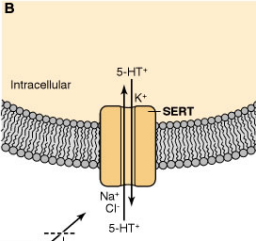 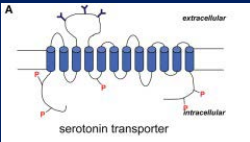 Φάρμακα: Φλουοξετίνη (Ladose, Zinovat), Παροξετίνη( Seroxat), Σιταλοπράμη (Pricital), Σερτραλίνη (Zoloft), Φλουβοξαμίνη (Dumyrox).
Μεταβολίζονται από τα ένζυμα του κυτοχρώματος P450. Στο μεταβολισμό των περισσοτέρων συμμετέχει το ένζυμο CYP2D6. Tα SSRIs εμφανίζουν ανασταλτική δράση του ενζύμου αυτού και άλλων ενζύμων του CYP παρεμβαίνοντας έτσι στο μεταβολισμό διαφόρων άλλων φαρμάκων (Βαρφαρίνη, Τρικυκλικά κ.α.). Η φλουοξετίνη μεταβολίζεται προς το δραστικό μεταβολίτη νορφλουοξετίνη, με χρόνο ημιζωής 7 ημέρες.

Πλεονεκτήματα: Λίγες ανεπιθύμητες ενέργειες, πρώτη – ασφαλής επιλογή
Σε αντίθεση με τα τρικυκλικά δεν εμφανίζουν σημαντικές επιδράσεις στο καρδιαγγειακό, δεν εμφανίζουν αντιμουσκαρινικές δράσεις ή κατασταλτικές δράσεις.
Συχνές παρενέργειες:  Αϋπνία, σεξουαλική δυσλειτουργία, σύνδρομο στέρησης, τρόμος, γαστρεντερικά συμπτώματα (ναυτία, διάρροια), εξανθήματα. 
Απότομη διακοπή του φαρμάκου μπορεί να προκαλέσει νευρικότητα, ζάλη, ναυτία, αϋπνία. Εμφανίζεται κυρίως σε φάρμακα με μικρό χρόνο ημιζωής (παροξετίνη).
Ειδική προσοχή: Κίνδυνος σεροτονινεργικού συνδρόμου αν συνδυαστούν με άλλα φάρμακα που αυξάνουν τη σεροτονίνη
(Το σύνδρομο σεροτονίνης είναι μια σπάνια αλλά δυνητικά απειλητική για τη ζωή κατάσταση που εμφανίζεται όταν υπάρχει υπερβολική συσσώρευση σεροτονίνης στον οργανισμό. ευφορία, υπνηλία, γρήγορη κίνηση των ματιών, αύξηση των τενόντιων αντανακλαστικών, γρήγορες εναλλαγές συστολής και χαλάρωσης των μυών στον αστράγαλο, προκαλώντας ανώμαλες μετακινήσεις του ποδιού, απώλεια συντονισμού των κινήσεων και αδεξιότητα, ανησυχία, αίσθημα μέθης και ζάλης, συστολή μυών και χαλάρωση στο σαγόνι, ιδρώτας, μυϊκές συσπάσεις, δυσκαμψία, υψηλή θερμοκρασία σώματος, διανοητικές αλλαγές (σύγχυση υπομανία), τρόμος, διάρροια, απώλεια συνείδησης και τελικά θάνατος.)
Χρησιμοποιούνται επίσης για την αντιμετώπιση της ΙΨΔ, των διαταραχών πανικού, του μετατραυματικού στρές, της γενικευμένης αγχώδους διαταραχής. Η φλουβοξαμίνη έχει εγκριθεί για αντιμετώπιση της ΙΨΔ και αγχώδων διαταραχών αλλά όχι για την κατάθλιψη.
2. Αναστολείς Επαναπρόσληψης Σεροτονίνης και Νορεπινεφρίνης (SNRIs)
Δράση: Δρουν και σε μεταφορείς αδρεναλίνης που δομικά μοιάζουν με αυτούς της σεροτονίνης. Η αναστολή είναι παρόμοιου βαθμού και για τους δύο μεταφορείς (εξαιρείται η Βενλαφαξίνη). Μπορεί να είναι αποτελεσματικοί σε περιπτώσεις ασθενών που η προηγούμενη ομάδα φαρμάκων δεν είναι αποτελεσματικά. Βοηθούν επίσης στην αντιμετώπιση μυϊκών πόνων που εμφανίζονται ως δευτερεύον σύμπτωμα κατάθλιψης, στη γενικευμένη αγχώδη διαταραχή και στην αντιμετώπιση συμπτωμάτων της εμμηνόπαυσης.
Εμφανίζουν μικρή επίδραση σε αδρενεργικούς, ισταμινεργικούς, μουσκαρινικούς υποδοχείς και γι’ αυτό εμφανίζουν λιγότερες παρενέργειες από τα τρικυκλικά που έχουν παρόμοιο μηχανισμό αντικαταθλιπτικής δράσης. 
Φάρμακα: Βενλαφαξίνη, Ντουλοξετίνη, Δεσιπραμίνη
Συχνές παρενέργειες: Εμφανίζουν κοινό προφίλ με τα SSRIs, όπως ναυτία, ζάλη, πονοκέφαλος , αϋπνία, αύξηση αρτηριακής πίεσης, εφιδρώσεις
Χρήση: Κατάθλιψη, άγχος, χρόνιος πόνος (π.χ. ινομυαλγία)
Βενλαφαξίνη (Efexor): αναστέλλει την επαναπρόσληψη σεροτονίνης και σε μέτριες/υψηλές δόσεις είναι και αναστολέας επαναπρόσληψης της αδρεναλίνης. Παρενέργειες παρόμοιες με τα SSRIs. Μεταβολίζεται από το ένζυμο CYP2D6. Δεν εμφανίζει ιδιαίτερη επίδραση στα ένζυμα του P450. Μπορεί να χορηγηθεί στην αντιμετώπιση του μετατραυματικού στρες και της ινομυαλγίας. Κατά αναλογία με τα SSRIs πρέπει να μεσολαβήσει ένα διάστημα τουλάχιστο μια εβδομάδας από τη λήξη χορήγησης των SNRIs εάν πρόκειται να χορηγηθούν αναστολείς ΜΑΟ λόγω πιθανής εμφάνισης συνδρόμου σεροτονίνης.
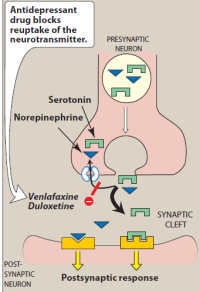 3. Τρικυκλικά Αντικαταθλιπτικά (TCAs)
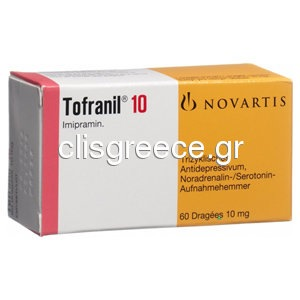 Φάρμακα: Αμυτριπτιλίνη (Saroten), Κλομιπραμίνη (Anafranyl), Iμιπραμίνη (Tofranil), Δοξεπίνη (Sinequan), Μαπροτυλίνη (Ludiomil).


Δομή: Χαρακτηριστικός πυρήνας με τρείς δακτυλίους.
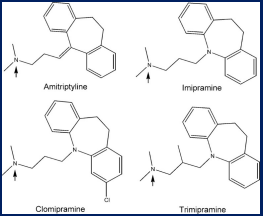 Μηχανισμός δράσης: Δρουν αναστέλλοντας τις αντλίες επαναπρόσληψης σεροτονίνης και νορεπινεφρίνης. Μακρύτερη παρουσία του νευροδιαβιβαστή στη θέση του υποδοχέα. 







Μεταβολισμός: Μεταβολίζονται από τα ένζυμα του CYP450 (πχ υδροξυλίωση) και με σύζευξη τους με γλυκορουνίδια. Περίπου 7% των ασθενών λόγω αλληλόμορφου του CYP2D6 μπορεί να εμφανίζει επιβράδυνση του μεταβολισμού ως και 30 φόρες.
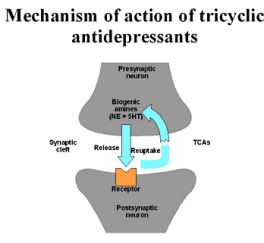 Αποτελεσματικότητα: Θεωρούνται περισσότερο αποτελεσματικά από τα νεότερης γενιάς SSRIs. Εμφανίζουν στενό θεραπευτικό εύρος για το λόγο αυτό δεν είναι πλέον φάρμακα “πρώτης γραμμής” στην αντιμετώπιση της κατάθλιψης και η χορήγηση τους πρέπει να είναι ελεγχόμενη. 
Ειδική προσοχή: Τοξικότητα σε υπερδοσολογία → επικίνδυνο σε αυτοκτονικό ιδεασμό. Ο προσδιορισμός των επιπέδων στο αίμα είναι χρήσιμος για την αποφυγή εμφάνισης τοξικότητας και για τον έλεγχο συμμόρφωσης του ασθενούς. Η τροποποίηση της δοσολογίας πραγματοποιείται βάσει της κλινικής απόκρισης και όχι των επιπέδων του αίματος. 
Εμφανίζουν αλληλεπιδράσεις με άλλα φάρμακα.
Συχνές παρενέργειες: Εμφανίζουν αρκετές ανεπιθύμητες ενέργειες. Αυτές οφείλονται στη ιδιότητα τους να μπλοκάρουν υποδοχείς σεροτονινεργικούς (5-ΗΤ2), α1- αδρενεργικούς, ισταμινεργικούς (Η1) και μουσκαρινικούς. Δεν είναι ξεκάθαρο αν η αντικαταθλιπτική αποτελεσματικότητα σχετίζεται με κάποια από αυτές τις δράσεις.
4. Αναστολείς Μονοαμινοξειδάσης (MAO)
Αναστέλλουν αντιστρεπτά ή μη τη λειτουργία του ενζύμου μονοαμινο-οξειδάση (ΜΑΟ, αδρανοποιεί με οξείδωση νευροδιαβιβαστες όπως η σεροτονίνη, η νορεπινεφρίνη και η ντοπαμίνη) με αποτέλεσμα την έκλυση μεγαλύτερης ποσότητας νευροδιαβιβαστή στη συναπτική σχισμή.
Φάρμακα: Φαινελζίνη, Τρανυλκυπρομίνη, Μοκλοβεμίδη Ισοκαρβοξαζίδη, 
Μπορούν να χρησιμοποιηθούν σε καταθλιπτικούς στους οποίους η χρησιμοποίηση φαρμάκων των υπόλοιπων κατηγοριών δεν υπήρξε αποτελεσματική.
Απορροφούνται εύκολα από το γαστρεντερικό σωλήνα.
Χρόνος ζωής: Η αναστολή επιμένει και όταν τα φάρμακα δεν είναι πλέον ανιχνεύσιμα στο πλάσμα. Ως εκ τούτου ο χρόνος ημίσιας ζωής δεν είναι βοηθητικός για το χειρισμό της δοσολογίας. Η ενέργεια θα διατηρείται από 7 ημέρες έως 3 εβδομάδες από τη διακοπή του φαρμάκου
Μεταβολισμός: Μεταβολίζονται με ακετυλίωση (Ν-ακέτυλοτρανσφεράση). Περίπου 50% των Καυκάσιων και μεγαλύτερων ποσών Ασιατών είναι αργοί ακετυλιωτές με αποτέλεσμα τα αυξημένα επίπεδα του φαρμάκου στο αίμα.
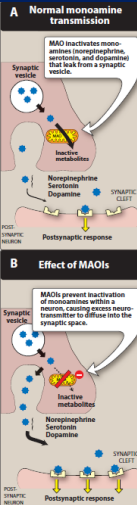 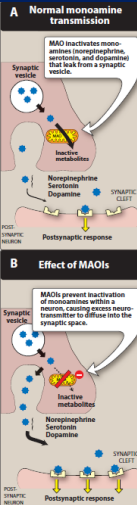 Αναστέλλουν τη λειτουργία του ενζύμου (ΜΑΟ-Α και ΜΑΟ-Β) και σε άλλα κύτταρα όπως του ήπατος ή του γαστρεντερικού σωλήνα με αποτέλεσμα να επηρεάζεται η καταλυτική δράση απενεργοποίησης φαρμάκων ή άλλων δυνητικά τοξικών ουσιών (τυραμίνη).
Oι νεώτεροι αναστολείς με την εκλεκτική και αναστρέψιμη αναστολή της μονοαμινοοξειδάσης (μοκλοβεμίδη, εκλεκτικός ΜΑΟ-Α) θεωρούνται ασφαλείς και δεν παρουσιάζουν τις ανεπιθύμητες αλληλεπιδράσεις των κλασικών αναστολέων της MAO (Αναστρέψιμη και συναγωνιστική δράση – επί υψηλών επιπέδων τυραμίνης στο αίμα η αναστολή του ενζύμου μειώνεται). 
Η Σελεγιλίνη είναι επίσης αναστρέψιμος αναστολέας του ενζύμου. Αναστέλλει το ένζυμο ΜΑΟ-Β και σε μεγαλύτερες δόσεις το ΜΑΟ-Α. Αντικαταθλιπτική δράση εμφανίζεται επι αυξημένης δόσης. 
Αναστολή διάσπασης τυραμίνης προερχόμενη από τη δίαιτα (αλληλεπίδραση με τρόφιμα). Ως αποτέλεσμα απελευθέρωση μεγάλης ποσότητας κατεχολαμινών, πρόκληση υπερτασικής κρίσης, ταχυκαρδία, αρρυθμία, ναυτία.
Αποφυγή: Τυριά, κρασί, αλλαντικά
Αλληλεπίδραση με φάρμακα: Πιθανή εμφάνιση σεροτονινεργικού συνδρόμου με συγχορήγηση SSRIs. 
Παρενέργειες: Διαταραχές ύπνου, αύξηση βάρους, ορθοστατική υπόταση, σεξουαλικές διαταραχές.
5. Άλλα Αντικαταθλιπτικά
Μιρταζαπίνη
Βουπροπιόνη
Τραζοδόνη
Νεφαδοζόνη
Μιρταζαπίνη
Δρα ως ανταγωνιστής των προσυναπτικών α2-αδρενεργικών αυτοϋποδοχέων και των ετερουποδοχέων αυξάνοντας την απελευθέρωση νορεπινεφρίνης και σεροτονίνης αντίστοιχα. Επίσης δρα ως ισχυρός ανταγωνιστής των 5-HT2 υποδοχέων (2a και 2c) και των 5-HT3. Αποκλεισμός αυτών των υποδοχέων συμβάλει στη μείωση συμπτωμάτων όπως άγχος, αϋπνία, ναυτία. Αντίθετα πιθανή ενεργοποίηση 5-HT1 λόγω αύξηση απελευθέρωσης σεροτονίνης συμβάλει σε αγχολυτική δράση. 
Επίσης είναι ισχυρός ανταγωνιστής των Η1 υποδοχέων (κατασταλτική δράση).
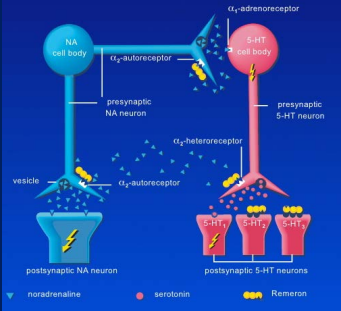 Χρησιμοποιείται σε συνδυασμό με τα SSRIs και SNRIs. 
Aνεπιθύμητες ενέργειες: Yπνηλία, αύξηση της όρεξης και του σωματικού βάρους, ζάλη, κεφαλαλγία, οίδημα, ξηροστομία, δυσκοιλιότητα, τρόμος, μυαλγίες,, αύξηση του επιπέδου των τρανσαμινασών, της χοληστερόλης καιτων τριγλυκεριδίων. 
Aλληλεπιδράσεις: Με αναστολείς ΜΑΟ (να μη χορηγείται παρά μόνον μετά 2 εβδομάδες από τη διακοπή τους και αντιστρόφως). Συνεργική δράση με το οινόπνευμα και άλλα κατασταλτικά του ΚΝΣ.
Βουπροπιόνη
Αναστέλλει την επαναπρόσληψη νορεπινεφρίνης και ντοπαμίνης. 
Μεταβολίζεται από το CYP2D6 και αυξάνει τη στάθμη φαρμάκων που μεταβολίζονται με το CYP2D6. 
Χορηγείται και σαν βοηθητικό της διακοπής του καπνίσματος και στη διαταραχή ελλειμματικής προσοχής/ υπερκινητικότητας. 
Μπορεί να προκαλέσει αϋπνία, διεγερτικότητα, ξηροστομία και πονοκέφαλο. Δύναται να προκαλέσει επιληπτικούς σπασμούς. Η παρενέργεια είναι δοσοεξαρτώμενη.
Τραζοδόνη, Νεφαδοζόνη
Εμφανίζουν διπλή δράση. Είναι αναστολείς επαναπρόσληψης σεροτονίνης και ανταγωνίζονται τους μετασυναπτικούς υποδοχείς τύπου 5-HT2. 
Εμφανίζουν κατασταλτική δράση λόγω ανταγωνισμού του H1 υποδοχέα. 
Η Τραζοδόνη υπήρξε το πιο συχνά χρησιμοποιούμενο αντικαταθλιπτικό μέχρι την εμφάνιση των SSRIs. Σήμερα χρησιμοποιείταιως υπναγωγό χορηγούμενο σε μικρότερη δόση. 
Ως παρενέργειες αναφέρονται γαστρεντερικές διαταραχές, καταστολή και ορθοστατική υπόταση λόγω δράσης και σε α-αδρενεργικούς υποδοχείς.
Οι πιο συχνές παρενέργειες και συμβουλές διαχείρισης
Ναυτία → Παίρνουμε το φάρμακο μετά το φαγητό.
Αϋπνία → Παίρνουμε το φάρμακο το πρωί (ιδίως SSRIs).
Αύξηση βάρους → Επιλογή φαρμάκου με λιγότερη επίδραση (π.χ. Βουπροπιόνη).
Σεξουαλική δυσλειτουργία → Ενημέρωση του γιατρού για πιθανή αλλαγή φαρμάκου.
Ορθοστατική υπόταση → Προσοχή όταν σηκωνόμαστε απότομα (κυρίως TCAs & MAO).
Τι πρέπει να λέει ένας βοηθός φαρμακείου στον ασθενή;
✅ Υπομονή! Τα αντικαταθλιπτικά χρειάζονται 2-6 εβδομάδες για να δράσουν.✅ Να μην σταματήσει το φάρμακο απότομα → Κίνδυνος συνδρόμου στέρησης (ζάλη, άγχος, διαταραχές ύπνου).✅ Αποφυγή αλκοόλ → Αυξάνει την καταστολή και μειώνει την αποτελεσματικότητα.✅ Προσοχή σε παρενέργειες → Αν είναι έντονες, ενημερώνουμε τον φαρμακοποιό ή τον γιατρό.✅ Αλληλεπιδράσεις με άλλα φάρμακα (αντισυλληπτικά, παυσίπονα, αντιψυχωσικά).
Ερωτήσεις Σ/Λ
Οι εκλεκτικοί αναστολείς επαναπρόσληψης σεροτονίνης (SSRIs) έχουν άμεση αντικαταθλιπτική δράση. 
(Λάθος)
Τα τρικυκλικά αντικαταθλιπτικά (TCAs) θεωρούνται πιο αποτελεσματικά από τα SSRIs αλλά έχουν περισσότερες παρενέργειες. 
(Σωστό)
Οι αναστολείς μονοαμινοξειδάσης (MAO) δεν αλληλεπιδρούν με τρόφιμα ή άλλα φάρμακα. 
(Λάθος)
Η φλουοξετίνη έχει μεγάλο χρόνο ημιζωής και μεταβολίζεται προς τη νορφλουοξετίνη. 
(Σωστό)
Η ξαφνική διακοπή των SSRIs μπορεί να προκαλέσει σύνδρομο στέρησης. 
(Σωστό)
Η βενλαφαξίνη (SNRI) σε χαμηλές δόσεις δρα μόνο ως αναστολέας σεροτονίνης. 
(Σωστό)
Τα αντικαταθλιπτικά μπορούν να χορηγηθούν σε ασθενείς με αυτοκτονικό ιδεασμό χωρίς προσοχή. 
(Λάθος)
Η μιρταζαπίνη προκαλεί συχνά υπνηλία και αύξηση βάρους λόγω δράσης στους H1 υποδοχείς. 
(Σωστό)
Τα SNRIs δεν χρησιμοποιούνται ποτέ για την αντιμετώπιση του χρόνιου πόνου. 
(Λάθος)
Η βουπροπιόνη έχει αυξημένο κίνδυνο πρόκλησης επιληπτικών κρίσεων. 
(Σωστό)
Οι αναστολείς ΜΑΟ πρέπει να διακόπτονται τουλάχιστον δύο εβδομάδες πριν τη λήψη SSRI ή SNRI. 
(Σωστό)
Τα τρικυκλικά αντικαταθλιπτικά έχουν έντονες αντιχολινεργικές δράσεις. 
(Σωστό)
Οι SSRIs προκαλούν συνήθως αύξηση της όρεξης και του σωματικού βάρους. 
(Λάθος, συνήθως μείωση όρεξης)
Η τραζοδόνη χρησιμοποιείται αποκλειστικά ως αντικαταθλιπτικό και όχι για αϋπνία. 
(Λάθος)
Η νεφαζοδόνη είναι ασφαλέστερη από την τραζοδόνη όσον αφορά την ηπατοτοξικότητα. 
(Λάθος)
Αντιεπιληπτικά φάρμακα
Εισαγωγή
Τι είναι επιληψία;
Η επιληψία είναι μία χρόνια διαταραχή, η οποία χαρακτηρίζεται από επαναλαμβανόμενες, απρόκλητες επιληπτικές κρίσεις. 
Η επιληπτική κρίση είναι ένα επεισόδιο απορρύθμισης του εγκεφάλου, που εκδηλώνεται με διάφορες μορφές όπως σπασμούς στα χέρια ή και τα πόδια, απώλεια συνείδησης (λιποθυμία), απώλεια ούρων, μουδιάσματα, οπτικές (πχ λάμψεις) ή ακουστικές διαταραχές κ.ο.κ. Της επιληπτικής κρίσης ορισμένες φορές προηγούνται διάφορα συμπτώματα όπως μια ενόχληση στο στομάχι, αίσθημα φόβου, ναυτία κλπ τα οποία αποτελούν την επιληπτική αύρα.
Επιληπτική κρίση είναι ένα επεισόδιο που μπορεί να είναι μια φορά στη ζωή κάποιου και να μην ξανασυμβεί. Επιληψία η νόσος στην οποία κάποιος εμφανίζει συχνά επιληπτικές κρίσεις.
Συμπτώματα επιληψίας
Τα κύρια συμπτώματα της επιληψίας είναι οι επαναλαμβανόμενες κρίσεις. Ωστόσο, υπάρχουν κάποια συμπτώματα που μπορεί να υποδηλώνουν ένα άτομο έχει επιληψία.

Σύγχυση,
Ακινησία,
Συσπάσεις των άκρων,
Απώλεια αισθήσεων.
Μια επιληπτική κρίση μπορεί να οφείλεται σε διάφορα αίτια που φαίνονται σε μια μαγνητική τομογραφία εγκεφάλου όπως ένας όγκος εγκεφάλου, εγκεφαλική αιμορραγία, ένα χτύπημα στο κεφάλι, αλλά και σε άλλες διαταραχές όπως η υπονατριαιμία, η κατάχρηση (ή και η στέρηση) οινοπνεύματος, ορισμένα φάρμακα ή ουσίες (πχ κοκαΐνη, αμφεταμίνες, ecstasy), οπιοειδή παυσίπονα (πχ προποξυφαίνη), ορισμένα αντιβιοτικά (πχ σιπροφλοξασίνη) κ.ο.κ. Υπάρχουν όμως και περιπτώσεις όπου ο έλεγχος δεν δείχνει κάτι παθολογικό.

Κατά την επιληπτική κρίση συμβαίνει μία ξαφνική αύξηση της ηλεκτρικής δραστηριότητας στον εγκέφαλο. Αυτό προκαλεί μία προσωρινή διαταραχή στα συστήματα ανταλλαγής μηνυμάτων μεταξύ των κυττάρων του εγκεφάλου.
Κατά τη διάρκεια μίας επιληπτικής κρίσης ο εγκέφαλος του ασθενούς «αναστέλλεται» ή «συγχύζεται».

Κάθε λειτουργία στο σώμα μας ενεργοποιείται από τα συστήματα ανταλλαγής μηνυμάτων στον εγκέφαλό μας. Αυτό που βιώνει ένας ασθενής με επιληψία κατά τη διάρκεια μίας επιληπτικής κρίσης, θα εξαρτηθεί από ποιο μέρος του εγκεφάλου ξεκινά η επιληπτική δραστηριότητα και πόσο πολύ και γρήγορα εξαπλώνεται από εκείνη την περιοχή. 

Κατά συνέπεια, υπάρχουν διάφοροι τύποι επιληπτικών κρίσεων και ο κάθε ασθενής θα έχει επιληψία με το δικό του μοναδικό τρόπο.
Ταξινόμηση επιληπτικών κρίσεων

Ανάλογα με την ιατρική διάγνωση:
Ιδιοπαθής:  αυτό σημαίνει ότι δεν υπάρχει προφανής αιτία επιληψίας.
Κρυπτογενής: αυτό σημαίνει ότι ο γιατρός πιστεύει ότι υπάρχει πιθανότατα μία αιτία επιληψίας, αλλά δε μπορεί να την εντοπίσει.
Συμπτωματική: αυτό σημαίνει ότι ο γιατρός γνωρίζει ποια είναι η αιτία της επιληψίας.

Ανάλογα με το μέρος του εγκεφάλου από το οποίο ξεκίνησε η επιληπτική δραστηριότητα:
1. Μερική ή εστιακή επιληπτική κρίση, όπου η ηλεκτρική δραστηριότητα ξεκινάει σε ένα σημείο του εγκεφάλου.
Απλή: η ηλεκτρική διαταραχή δεν εξαπλώνεται, ο ασθενής δεν παρουσιάζει απώλεια συνείδησης, παρατηρείται σε οποιαδήποτε ηλικία.
Σύνθετη: ο ασθενής εμφανίζει σύνθετες ψευδαισθήσεις, νοητικές διαταραχές, απώλεια συνείδησης, κινητική δυσλειτουργία, παρατηρείται σε οποιαδήποτε ηλικία.
2. Γενικευμένη επιληπτική κρίση, όπου η ηλεκτρική δραστηριότητα ξεκινάει από την αρχή, ταυτόχρονα και στα 2 ημισφαίρια. Η συνείδηση του ασθενούς χάνεται όσο η κρίση είναι σε εξέλιξη. 
Τονικοκλονική (grand mal): η πιο συχνή και δραματική επιληπτική κρίση που συνοδεύεται από απώλεια συνείδησης, τονικές και κλονικές φάσεις. 
Αφαιρετική (petit mal): σύντομη, απότομη και αυτοπεριοριζόμενη απώλεια συνείδησης, εμφανίζεται σε ηλικίες 3-5 ετών μέχρι την εφηβεία.
Μυοκλονική: σύντομα επεισόδια σύσπασης των μυών ως αποτέλεσμα νευρολογικής βλάβης, είναι σπάνια.
Πυρετικοί σπασμοί: σε ηλικίες 3-5 μηνών, μικρά παιδιά εμφανίζουν σπασμούς σε ασθένειες που συνοδεύονται από υψηλό πυρετό.
Επιληπτική κατάσταση (status epilepticus): όταν η γενικευμένη κρίση διαρκεί πολύ (πάνω από 30 λεπτά)

3. Δευτερογενώς γενικευμένη επιληπτική κρίση
Μια επιληπτική κρίση μπορεί να ξεκινήσει από ένα σημείο ως εστιακή και μετά να επεκταθεί σε όλο τον εγκέφαλο. Καθώς η εξέλιξη αυτή συμβαίνει, ο ασθενής χάνει τις αισθήσεις του.
Θεραπεία επιληψίας
Η πρώτη επιλογή είναι η φαρμακευτική, αντιεπιληπτική αγωγή. Στόχος της φαρμακευτικής αγωγής είναι η διαχείριση των συμπτωμάτων της επιληψίας και των επιληπτικών κρίσεων. Αυτά τα φάρμακα λειτουργούν ελέγχοντας την υπερβολική νευρωνική δραστηριότητα ή/και αποτρέποντας την εξάπλωσή της σε άλλες περιοχές του εγκεφάλου.
Αν τα αντιεπιληπτικά φάρμακα δε λειτουργούν (φαρμακο-ανθεκτική επιληψία), η επόμενη επιλογή θα μπορούσε να είναι η χειρουργική επέμβαση.
Ταξινόμηση αντιεπιληπτικών φαρμάκων (AEDs)
Σύμφωνα με τον FDA, τα αντιεπιληπτικά φάρμακα ταξινομούνται σε τρεις γενιές με βάση την έγκρισή τους. 

Γενικά, τα AED 3ης γενιάς είναι εξίσου αποτελεσματικά, έχουν καλύτερη βιοδιαθεσιμότητα, λιγότερες παρενέργειες και είναι λιγότερο πιθανό να δεσμευτούν με τις πρωτεΐνες του πλάσματος, με ορισμένες εξαιρέσεις. 

Αρχικά, τα φάρμακα αυτά εγκρίθηκαν για τη θεραπεία της επιληψίας σε συνδυασμό με άλλα AEDs. Ωστόσο, πολλά από αυτά χρησιμοποιούνται πλέον και ως μονοθεραπεία πρώτης γραμμής.
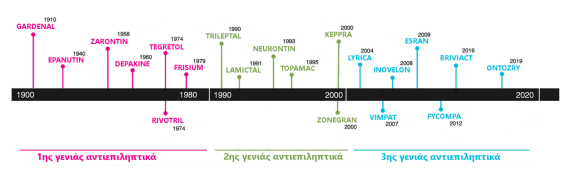 Η χρήση αντιεπιληπτικών φαρμάκων χρονολογείται από το 1857, με το βρωμιούχο κάλιο να είναι το πρώτο φάρμακο αυτού του τύπου που εγκρίθηκε για την αντιμετώπιση των επιληπτικών κρίσεων. Ωστόσο, βρέθηκε να έχει μια σημαντική παρενέργεια διαταραχών συμπεριφοράς. 

Η φαινοβαρβιτάλη αναπτύχθηκε και εισήχθη το 1912, είχε ηρεμιστικές ιδιότητες και σηματοδότησε μια νέα φάση στη φαρμακευτική θεραπεία της επιληψίας. 

Αργότερα ανακαλύφθηκαν άλλα αντιεπιληπτικά φάρμακα όπως η φαινυτοΐνη, η καρβαμαζεπίνη, η αιθοσουξιμίδη, το βαλπροϊκό νάτριο και η κλοναζεπάμη. Αυτά τα φάρμακα, μαζί με τη φαινοβαρβιτάλη, είναι μερικά από τα πιο συχνά συνταγογραφούμενα.
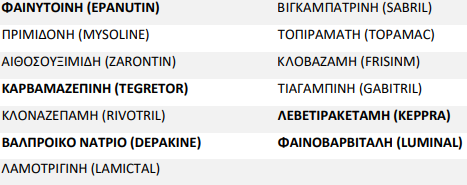 Συνηθέστερα αντιεπιληπτικά φάρμακα με τις εμπορικές τους ονομασίες.
Τύποι επιληψίας και φάρμακα εκλογής
Εστιακή επιληπτική κρίση
φαινυτοΐνη, καρβαμαζεπίνη, οξυκαρβαζεπίνη, γκαμπαπεντίνη, λεβετιρακετάμη, τιαγκαμπίνη, τοπιραμάτη,ζονισαμίδη, λαμοτριγίνη (ενήλικες), πριμιδόνη, φαινοβαρβιτάλη, σουλθειάμη, βαλπροϊκό νάτριο

Γενικευμένη επιληπτική κρίση
1. Τονικοκλονικές (grand mal): φαινυτοΐνη, καρβαμαζεπίνη, φαινοβαρβιτάλη, πριμιδόνη, οξυκαρβαζεπίνη, βαλπροϊκό νάτριο, βαλπροϊκό οξύ, ακεταλοζαμίδη, σουλθειάμη, γκαμπαπεντίνη (σε δευτεροπαθώς γενικευμένες τονικοκλονικές επιληψίες κυρίως), τοπιραμάτη
2. Αφαιρέσεις (petit mal): αιθοσουξιμίδη, βαλπροϊκό οξύ ή συνδυασμός τους, κλοναζεπάμη, λαμοτριγίνη
3. Μυοκλονικές: βαλπροϊκό οξύ σε συνδυασμό με βενζοδιαζεπίνες (κλοναζεπάμη, νιτραζεπάμη)
4. Πυρετικοί σπασμοί στα παιδιά: διαζεπάμη 
5. Επιληπτική κατάσταση: Φαινυτοΐνη, διαζεπάμη, λοραζεπάμη, φαινοβαρβιτάλη

Δευτερογενώς γενικευμένη επιληπτική κρίση
καρβαμαζεπίνη ή υδαντοΐνη ή συνδυασμός με λαμοτριγίνη ή γκαμπαπεντίνη, τοπιραμάτη, τιαγκαμπίνη
Άλλες εφαρμογές αντιεπιληπτικών φαρμάκων
Τα αντιεπιληπτικά φάρμακα έχουν επίσης μελετηθεί για την πιθανή χρήση τους στη θεραπεία διαφόρων νευρολογικών καταστάσεων όπως ο νευροπαθητικός πόνος και οι ημικρανίες, καθώς και ορισμένες ψυχιατρικές διαταραχές όπως η σχιζοφρένεια, η διπολική διαταραχή και η οριακή διαταραχή προσωπικότητας. Αυτό συμβαίνει επειδή αυτά τα φάρμακα έχει βρεθεί ότι έχουν ιδιότητες σταθεροποίησης της διάθεσης
Μηχανισμοί δράσης
Τα αντιεπιληπτικά φάρμακα μειώνουν αποτελεσματικά την επιληπτική δραστηριότητα στον εγκέφαλο αλληλεπιδρώντας με συγκεκριμένα μόρια. Αυτά τα μόρια-στόχοι περιλαμβάνουν διαύλους ιόντων νατρίου και ασβεστίου, καθώς και υποδοχείς νευροδιαβιβαστών όπως οι GABA, NMDA και AMPA.

Αναστολή διαύλων ιόντων νατρίου (Κατάσταση διαύλων)
Πολλά αντιεπιληπτικά φάρμακα αποτρέπουν την υπερβολική ηλεκτρική δραστηριότητα στα νευρικά κύτταρα εμποδίζοντας ορισμένα κανάλια που επιτρέπουν τη ροή ιόντων νατρίου ή ασβεστίου. Οι δίαυλοι νατρίου παρουσιάζουν τρεις διαφορετικές καταστάσεις: μια κατάσταση ηρεμίας με ελάχιστη κίνηση ιόντων, μια ενεργή κατάσταση με αυξημένη ροή ιόντων και μια ανενεργή κατάσταση όπου δεν διαχέονται ιόντα νατρίου. Η γρήγορη ροή των ιόντων νατρίου παράγει ηλεκτρικά σήματα.
Μερικά παλαιότερα αντιεπιληπτικά φάρμακα, όπως η φαινυτοΐνη και η καρβαμαζεπίνη, δρουν δεσμεύοντας την ενεργή μορφή των καναλιών που επιτρέπουν τη ροή ιόντων νατρίου, και κατά συνέπεια μειώνουν την υπερβολική ηλεκτρική δραστηριότητα που εμφανίζεται κατά τη διάρκεια των επιληπτικών κρίσεων, ενώ εξακολουθούν να επιτρέπουν την εμφάνιση κανονικών ηλεκτρικών σημάτων.

Αναστολή διαύλων ιόντων νατρίου (Ρυθμός ροής ιόντων)
Επίσης, μετά το άνοιγμα τα κανάλια που επιτρέπουν τη ροή των ιόντων νατρίου κλείνουν σε δύο στάδια: γρήγορα και αργά. Νεότερα φάρμακα όπως η οξυκαρβαζεπίνη, η λαμοτριγίνη και η ζονισαμίδη λειτουργούν διευκολύνοντας τα κανάλια να κλείνουν γρήγορα, μειώνοντας έτσι την υπερβολική ηλεκτρική δραστηριότητα και επιτρέποντας την εμφάνιση φυσιολογικών σημάτων.
Αναστολή διαύλων ιόντων ασβεστίου
Τα κανάλια ασβεστίου παίζουν ρόλο σε πολλαπλές λειτουργίες του κυττάρου, συμπεριλαμβανομένης της απελευθέρωσης χημικών ουσιών που ονομάζονται νευροδιαβιβαστές από μικροσκοπικούς σάκους που ονομάζονται κυστίδια. Όταν οι δίαυλοι ασβεστίου βρίσκονται σε ενεργή κατάσταση, επιτρέπουν την είσοδο ιόντων ασβεστίου στο κύτταρο, διευκολύνοντας τη δημιουργία ενεργειακών δυναμικών και την απελευθέρωση νευροδιαβιβαστών στον τελικό κόμβο. Αυτοί οι δίαυλοι μπορούν να ταξινομηθούν σε δύο τύπους: τα κανάλια Τ χαμηλού δυναμικού και τα κανάλια υψηλού δυναμικού L-, N-, P-, R-, Q-. Οι αναστολείς που στοχεύουν σε αυτούς τους διαύλους εμποδίζουν τη λειτουργία τους και μειώνουν την εμφάνιση επιληπτικής δραστηριότητας.

Η λαμοτριγίνη δρα μπλοκάροντας ορισμένους τύπους καναλιών ασβεστίου υψηλού δυναμικού, ενώ η ζονισαμίδη επηρεάζει κανάλια τύπου Τ. Το αιθοσουξιμίδιο λειτουργεί μπλοκάροντας ορισμένους τύπους διαύλων ασβεστίου στο τμήμα του εγκεφάλου που ονομάζεται θάλαμος. Επιπλέον, μπορεί επίσης να μειώσει τη διαρκή ροή ιόντων νατρίου, η οποία μπορεί να βοηθήσει στην πρόληψη των επιληπτικών κρίσεων.
Ενίσχυση GABA-εργικής δράσης
Τα φάρμακα που ενισχύουν τη δραστηριότητα του νευροδιαβιβαστή GABA πιστεύεται ότι περιορίζουν τις κρίσεις αυξάνοντας την ανασταλτική δραστηριότητα των νευρικών κυττάρων. Η ενεργοποίηση των υποδοχέων GABA προκαλεί κυτταρική υπερπόλωση και αναστέλλει την έναρξη των δυναμικών ενέργειας. Τα αντιεπιληπτικά φάρμακα ασκούν τις επιδράσεις τους σε αυτούς τους υποδοχείς μέσω διαφόρων μηχανισμών, ενισχύοντας αυτή την ανασταλτική δράση. Ορισμένα φάρμακα προσδένονται άμεσα στη θέση του υποδοχέα GABA, δρώντας ως αγωνιστές, ενώ άλλα δρουν αλλοστερικά. Επιπλέον, ορισμένα φάρμακα παρεμποδίζουν την επαναπρόσληψη του GABA από τα νευρικά κύτταρα ή παρεμβαίνουν στη μεταβολική του διάσπαση. 

Υπάρχουν διάφοροι τρόποι με τους οποίους αυτά τα φάρμακα μπορούν να ενισχύσουν τη δραστηριότητα του GABA, όπως αυξάνοντας το χρόνο που ανοίγουν τα κανάλια χλωρίου (βαρβιτουρικά) ή αυξάνοντας τον ρυθμό με τον οποίο ανοίγουν (βενζοδιαζεπίνες) μέσω του υποδοχέα GABA-A.
Η τιαγκαμπίνη εμποδίζει τη μεταφορά του GABA στα νευρικά κύτταρα, ενώ η βιγκαμπατρίνη μπλοκάρει το ένζυμο που διασπά το GABA. Και τα δύο αυτά φάρμακα αυξάνουν την ποσότητα του GABA που είναι διαθέσιμο στον εγκέφαλο. 

Η λεβετιρακετάμη δρα δεσμεύοντας μια πρωτεΐνη που ονομάζεται SV2A και βρίσκεται σε μικρούς σάκους και αποθηκεύουν νευροδιαβιβαστές. Αυτό μειώνει την ποσότητα ασβεστίου που εισέρχεται στα νευρικά κύτταρα στο σημείο επικοινωνίας μεταξύ τους, που ονομάζεται προσυναπτικό τερματικό. Δεν είναι απολύτως σαφές πώς αυτό το φάρμακο ελέγχει τις επιληπτικές κρίσεις, αλλά μπορεί να σχετίζεται με μείωση της απελευθέρωσης διεγερτικών νευροδιαβιβαστών.

Το βαλπροϊκό είναι ένα παράδειγμα φαρμάκου που έχει πολύπλοκο ή μη πλήρως κατανοητό μηχανισμό δράσης. Αυξάνει την ποσότητα του GABA στον εγκέφαλο, αλλάζει τη δραστηριότητα ορισμένων τύπων καναλιών καλίου και ασβεστίου και επηρεάζει τόσο τα γρήγορα όσο και τα διαρκή κανάλια νατρίου. Το ευρύ φάσμα των επιληπτικών κρίσεων που μπορεί να αντιμετωπίσει υποδηλώνει ότι λειτουργεί μέσω πολλαπλών μηχανισμών.
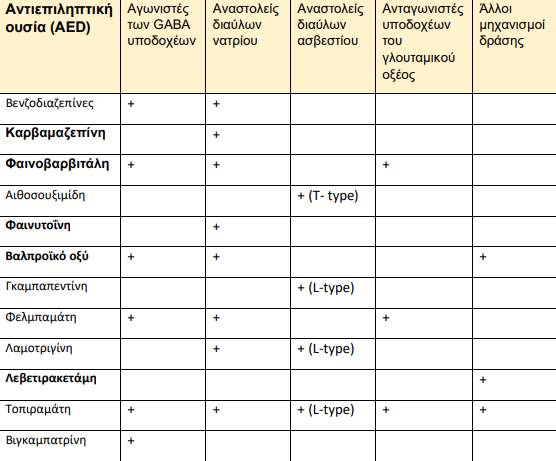 Ανεπιθύμητες Ενέργειες Αντιεπιληπτικών Φαρμάκων
1. Κεντρικό Νευρικό Σύστημα (ΚΝΣ)
Υπνηλία, ζάλη, αστάθεια (συχνές σε φάρμακα όπως Βαλπροϊκό Οξύ, Βενζοδιαζεπίνες).
Αταξία (π.χ. με Φαινυτοΐνη).
Διαταραχές Σύνεσης ή σύγχυση (π.χ. με Τοπιραμάτη).
Κοκκαίνωση (π.χ. με Φαινυτοΐνη).

2. Δερματικές Αντιδράσεις
Εξάνθημα (συχνά με Λαμοτριγίνη, Καρβαμαζεπίνη).
Σύνδρομο Stevens-Johnson (σπάνιο αλλά σοβαρό, ιδιαίτερα με Λαμοτριγίνη, Καρβαμαζεπίνη).
Γιγαντοθυλακία (π.χ. με Φαινυτοΐνη).

3. Ηπατικές Αντιδράσεις
Ηπατική Τοξικότητα (π.χ. με Βαλπροϊκό Οξύ, Καρβαμαζεπίνη).
Αύξηση ηπατικών ενζύμων (συχνά με πολλά αντιεπιληπτικά).
4. Αιματολογικές Αντιδράσεις
Λευκοπενία ή θρομβοπενία (π.χ. με Βαλπροϊκό Οξύ, Καρβαμαζεπίνη).
Απλαστική Αναιμία (σπάνια, αλλά σοβαρή, ιδιαίτερα με Καρβαμαζεπίνη).

5. Μεταβολικές/Ενδοκρινικές Αντιδράσεις
Αύξηση Βάρους (π.χ. με Βαλπροϊκό Οξύ, Gabapentin).
Διαταραχές στην Εμμηνόρροια (π.χ. με Βαλπροϊκό Οξύ).
Οστεοπενία (μακροχρόνια χρήση Φαινυτοΐνης).

6. Άλλες Αντιδράσεις
Γαστρεντερικές Διαταραχές (π.χ. ναυτία, έμετος με Βαλπροϊκό Οξύ).
Νεφρική Τοξικότητα (π.χ. με Τοπιραμάτη).
Αλληλεπιδράσεις Αντιεπιληπτικών Φαρμάκων
1. Αλληλεπιδράσεις με Άλλα Φάρμακα
1. Επαγωγή ή Αναστολή Ηπατικών Ενζύμων:
Επαγωγείς Ηπατικών Ενζύμων: Φάρμακα όπως η Καρβαμαζεπίνη, η Φαινυτοΐνη και η Φαινοβαρβιτάλη μπορούν να αυξήσουν το μεταβολισμό άλλων φαρμάκων, μειώνοντας την αποτελεσματικότητά τους.
Παράδειγμα: Μείωση της αποτελεσματικότητας αντισυλληπτικών χαπιών.
Αναστολείς Ηπατικών Ενζύμων: Φάρμακα όπως το Βαλπροϊκό Οξύ μπορούν να αυξήσουν τα επίπεδα άλλων φαρμάκων, αυξάνοντας τον κίνδυνο τοξικότητας.
Παράδειγμα: Αύξηση των επιπέδων της Λαμοτριγίνης.
2. Αλληλεπιδράσεις με Άλλα Αντιεπιληπτικά:
Η χρήση πολλαπλών αντιεπιληπτικών μπορεί να αυξήσει τον κίνδυνο παρενεργειών ή να μειώσει την αποτελεσματικότητα.
Παράδειγμα: Η Λαμοτριγίνη μπορεί να αυξήσει τον κίνδυνο δερματικών αντιδράσεων όταν χρησιμοποιείται με Βαλπροϊκό Οξύ.

3. Αλληλεπιδράσεις με Άλλα Φάρμακα:
Αντισυλληπτικά Χάπια: Η επαγωγή ηπατικών ενζύμων μπορεί να μειώσει την αποτελεσματικότητα των αντισυλληπτικών.
Αντιπηκτικά: Η Φαινυτοΐνη μπορεί να μειώσει την αποτελεσματικότητα της Warfarin.
Αντικαταθλιπτικά: Ορισμένα SSRI μπορεί να αυξήσουν τα επίπεδα αντιεπιληπτικών.
2. Αλληλεπιδράσεις με Τρόφιμα
Γκρειπφρουτ: Μπορεί να αυξήσει τα επίπεδα ορισμένων αντιεπιληπτικών (π.χ. Καρβαμαζεπίνη).
Αλκοόλ: Μπορεί να αυξήσει την υπνηλία και τον κίνδυνο παρενεργειών.
Ερωτήσεις Σ/Λ
Τα αντιεπιληπτικά φάρμακα δρουν μέσω αποκλεισμού διαύλων νατρίου, ασβεστίου και ενίσχυσης του GABA. 
(Σωστό)
Η φαινυτοΐνη μπορεί να προκαλέσει υπερπλασία των ούλων. 
Σωστό)
Τα αντιεπιληπτικά φάρμακα δεν χρησιμοποιούνται ποτέ για τη θεραπεία του χρόνιου πόνου. 
(Λάθος, π.χ. καρβαμαζεπίνη, γκαμπαπεντίνη)
Η βαλπροϊκή οξέωση είναι ασφαλής σε εγκύους. 
(Λάθος, έχει τερατογόνο δράση)
Η λαμοτριγίνη σχετίζεται με κίνδυνο συνδρόμου Stevens-Johnson. 
(Σωστό)
Τα αντιεπιληπτικά δεν έχουν καμία αλληλεπίδραση με τα αντισυλληπτικά. 
(Λάθος, η καρβαμαζεπίνη μειώνει την αποτελεσματικότητα των αντισυλληπτικών)
Η κλοναζεπάμη ανήκει στις βενζοδιαζεπίνες και χρησιμοποιείται για την επιληψία. 
(Σωστό)
Η τοπιραμάτη μπορεί να προκαλέσει απώλεια βάρους. 
(Σωστό)
Η καρβαμαζεπίνη είναι φάρμακο επιλογής για εστιακές επιληπτικές κρίσεις. 
(Σωστό)
Η γκαμπαπεντίνη χρησιμοποιείται αποκλειστικά για την επιληψία.
(Λάθος, χρησιμοποιείται και για νευροπαθητικό πόνο)
Η οξυκαρβαζεπίνη έχει λιγότερες αλληλεπιδράσεις από την καρβαμαζεπίνη. 
(Σωστό)
Το βαλπροϊκό νάτριο μπορεί να προκαλέσει ηπατοτοξικότητα. 
(Σωστό)
Η λεβετιρακετάμη δρα μέσω των υποδοχέων GABA. 
(Λάθος, δεσμεύει την πρωτεΐνη SV2A)
Το αιθοσουξιμίδιο είναι φάρμακο επιλογής για τις αφαιρετικές κρίσεις. 
(Σωστό)
Το αλκοόλ δεν επηρεάζει τη δράση των αντιεπιληπτικών φαρμάκων. 
(Λάθος, μπορεί να αυξήσει τον κίνδυνο κρίσεων)
Αντιψυχωσικά φάρμακα
Τα αντιψυχωσικά, γνωστά και ως νευροληπτικά, είναι κατηγορία ψυχοτρόπων φαρμάκων που χρησιμοποιούνται για τη θεραπεία ψυχικών ασθενειών όπως η σοβαρή κατάθλιψη, η διπολική διαταραχή και η σχιζοφρένεια. 

Αυτά τα φάρμακα βοηθούν στη διαχείριση συμπτωμάτων όπως οι ψευδαισθήσεις, οι παραληρητικές ιδέες, η παράνοια και οι διαταραγμένες σκέψεις. 

Η εξέταση της χημείας του εγκεφάλου και του τρόπου με τον οποίο τα αντιψυχωσικά επηρεάζουν τους νευροδιαβιβαστές, όπως η σεροτονίνη και η ντοπαμίνη, είναι απαραίτητη για να κατανοήσουμε πώς λειτουργούν αυτά τα φάρμακα.
Τι είναι η ψύχωση;

Η ψύχωση είναι μια ψυχική κατάσταση όπου το άτομο χάνει την επαφή με την πραγματικότητα, παρουσιάζοντας συχνά ψευδαισθήσεις (βλέπει ή ακούει πράγματα που δεν υπάρχουν) και παραληρητικές ιδέες (ψευδείς πεποιθήσεις). Διαταραχές όπως η σχιζοφρένεια, η διπολική διαταραχή και η σοβαρή κατάθλιψη συχνά συνοδεύονται από ψυχωσικά συμπτώματα.

Στην ψύχωση, το σύστημα ντοπαμίνης του εγκεφάλου είναι συχνά υπερδραστήριο. Η ντοπαμίνη είναι ένας νευροδιαβιβαστής που παίζει ρόλο στην ευχαρίστηση, την ανταμοιβή και την κινητοποίηση, αλλά η υπερβολική ντοπαμίνη μπορεί να προκαλέσει ψυχωσικά συμπτώματα, όπως παραληρητικές ιδέες και ψευδαισθήσεις. Εδώ παρεμβαίνουν τα αντιψυχωσικά φάρμακα στοχεύοντας τους νευροδιαβιβαστές στον εγκέφαλο, ιδιαίτερα τη ντοπαμίνη.
Καταστάσεις που θεραπεύονται με αντιψυχωσικά φάρμακα
Τα αντιψυχωσικά φάρμακα συνταγογραφούνται κυρίως για ψυχικές διαταραχές, όπως:

Σχιζοφρένεια: Τα αντιψυχωσικά μειώνουν τόσο τα θετικά όσο και τα αρνητικά συμπτώματα.
Διπολική Διαταραχή: Τα αντιψυχωσικά βοηθούν στον έλεγχο των μανιακών και καταθλιπτικών επεισοδίων.
Σοβαρή Κατάθλιψη: Χρησιμοποιούνται μερικές φορές μαζί με αντικαταθλιπτικά για ανθεκτική κατάθλιψη.
Παραλήρημα: Χρησιμοποιούνται για τη διαχείριση της ταραχής και της σύγχυσης σε ορισμένες περιπτώσεις.
Σύνδρομο Τουρέτ: Τα αντιψυχωσικά μπορεί να βοηθήσουν στη μείωση των τικ.
Άλλες Καταστάσεις: Σε ορισμένες περιπτώσεις, τα αντιψυχωσικά χρησιμοποιούνται για τη θεραπεία αγχωδών διαταραχών ή Διαταραχής Μετατραυματικού Στρες (PTSD).
Κατηγορίες αντιψυχωσικών
Τα αντιψυχωσικά φάρμακα διακρίνονται σε κατηγορίες:
Ο ένας τρόπος διάκρισής τους είναι σε πρώτης, δεύτερης και τρίτης γενιάς ανάλογα με το πότε ανακαλύφθηκαν και κυκλοφόρησαν για πρώτη φορά.
Ο δεύτερος τρόπος διάκρισης είναι σε τυπικά (πρώτης γενιάς) και άτυπα (δεύτερης και τρίτης) γενιάς αντιψυχωσικά.

Ωστόσο οι δύο τρόποι ταξινόμησης δεν αντιστοιχούν ο ένας στον άλλον απόλυτα, γιατί μερικά από τα παλαιότερα αντιψυχωσικά βρέθηκε να έχουν ένα «άτυπο» προφίλ φαρμακολογικής δράσης (και άρα παρενεργειών και θεραπευτικών αποτελεσμάτων). Έτσι από πολλούς συγγραφείς προτιμάται η ταξινόμηση σε τυπικά και άτυπα αντιψυχωσικά.
1ης, 2ης και 3ης γενιάς αντιψυχωσικά
Τα αντιψυχωσικά εμφανίστηκαν στην ψυχιατρική πρακτική το 1955 με την «χλωροπρομαζίνη» (Thorazine, Largactil) που ακολουθήθηκε τα επόμενα χρόνια από πλειάδα συναφών φαρμάκων, συνιστώντας όλα μαζί τα 1ης γενιάς αντιψυχωσικά. Η χλωροπρομαζίνη ανακαλύφθηκε το 1950 και η αρχική της χρήση ήταν ως αναισθητικό. Το 1952 διαπιστώθηκε ότι είχε και θεραπευτικές αντιψυχωσικές ιδιότητες εκτός από κατευναστικές, δηλαδή ελάττωνε όχι μόνο την διέγερση των ασθενών, αλλά τους ανακούφιζε και από τις ψευδαισθήσεις και τους απάλλασσε από τις παραληρητικές ιδέες τους. Το 1955 πήρε για πρώτη φορά άδεια κυκλοφορίας στις ΗΠΑ και στην Ευρώπη.

Μέχρι την ανακάλυψή της, οι ψυχώσεις αντιμετωπίζονταν μόνο με κατασταλτικά φάρμακα, σωματικό περιορισμό του ασθενούς, λοβοτομή και άλλες βάρβαρες  πρακτικές που ως αποκλειστικό σκοπό είχαν τον κατευνασμό και όχι την θεραπεία του ψυχωτικού ασθενούς.
Βασικό και συχνά έντονο πρόβλημα των αντιψυχωσικών φαρμάκων 1ης γενιάς ήταν ανέκαθεν οι σημαντικές παρενέργειες από το εξωπυραμιδικό νευρικό σύστημα (αυτό που χωρίς την δική μας βούληση συντονίζει μεταξύ τους τους μυς και τις εκούσιες κινήσεις του σώματος), δηλαδή κυρίως συμπτώματα παρόμοια με της νόσου του Parkinson και όψιμη δυσκινησία (μία διαταραχή όπου το άτομο παρουσιάζει ακούσιες κινήσεις των χειλιών, της γλώσσας και των άκρων). 

Αυτό κυρίως το πρόβλημα ήρθαν να λύσουν τα αντιψυχωσικά 2ης γενιάς που εμφανίστηκαν την δεκαετία του ‘90 με πρώτη ευρέως χρησιμοποιούμενη σε ΗΠΑ και Ευρώπη την «ρισπεριδόνη» (Risperdal – 1996) τα οποία προκαλούν πολύ λιγότερες παρενέργειες από το εξωπυραμιδικό νευρικό σύστημα.

Τα περισσότερα αντιψυχωσικά αυτής της γενιάς έχουν εντούτοις ένα άλλο πρόβλημα -μικρότερης σημασίας και συχνότητας από το πρώτο- που είναι ότι επεμβαίνουν στον μεταβολισμό οδηγώντας σε αύξηση της στάθμης της γλυκόζης και των λιπιδίων στο αίμα του ασθενούς.
Το 3ης γενιάς αντιψυχωσικό «αριπιπραζόλη» (Abilify) έκανε την εμφάνισή του το 2004 και στερείται σημαντικής συχνότητας παρενεργειών τόσο από το εξωπυραμιδικό νευρικό σύστημα όσο και από τον μεταβολισμό γλυκόζης και λιπιδίων.

Τα νεότερα αντιψυχωσικά δεύτερης και τρίτης γενιάς, ονομάστηκαν και «άτυπα» αντιψυχωσικά επειδή α) δεν είχαν τις παρενέργειες όπως αναφέρθηκε παραπάνω των παλαιότερων αντιψυχωσικών και β) γιατί επηρεάζουν τους υποδοχείς των νευροδιαβιβαστών στον εγκέφαλο με διαφορετικό τρόπο τόσο μεταξύ τους όσο και σε σχέση με τα παλαιότερα αντιψυχωσικά κι αυτό τους δίνει διαφορετικές ιδιότητες αναφορικά με τα κλινικά αποτελέσματα.
Τυπικά και άτυπα αντιψυχωσικά φάρμακα
Τα άτυπα αντιψυχωσικά (τα περισσότερα δεύτερης και τρίτης γενιάς και μερικά πρώτης) δεν φαίνεται να έχουν μεγαλύτερη αποτελεσματικότητα από τα τυπικά (όλα πρώτης γενιάς). Μοναδική εξαίρεση αποτελεί το άτυπο, πρώτης γενιάς αντιψυχωσικό «κλοζαπίνη» (Leponex) που έχει μεγαλύτερη αποτελεσματικότητα από τα υπόλοιπα αντιψυχωσικά, αλλά επειδή εμφανίζει σε ποσοστό 1% των ασθενών που την λαμβάνουν μία θανατηφόρο παρενέργεια (ακοκκιοκυτταραιμία), χρησιμοποιείται μόνο σε περιπτώσεις που τα άλλα αντιψυχωσικά αποτυγχάνουν.
Τυπικά αντιψυχωσικά (όλα πρώτης γενιάς)
Παράγωγα της φαινοθειαζίνης 
Χλωροπρομαζίνη (Πρωτότυπο: Largactyl. Γενόσημα: Solidon, Zuledine)
Λεβομεπρομαζίνη (Πρωτότυπο: Nozinan. Γενόσημα: όχι)
Περφαιναζίνη (Πρωτότυπο: Minitran*. Γενόσημα: όχι)

 Πιπεριδινικά και πιπεραζινικά
Τριφθοριοπεραζίνη (Πρωτότυπο: Stelazine. Γενόσημα: όχι)

Παράγωγα της βουτυροφαινόνης 
Αλοπεριδόλη (Πρωτότυπο: Aloperidin. Γενόσημo: Sevium)
Πιπαμπερόνη (Πρωτότυπο: Dipiperon. Γενόχημα: όχι) 

Παράγωγα της διφαινυλοβουτυλοπιπεριδίνης 
Πενφλουριδόλη (Πρωτότυπο: Semap, Γενόσημα: όχι)
Πιμοζίδη (Πρωτότυπο: Pirium. Γενόσημα: όχι) 

Παράγωγα του θειοξανθενίου 
Ζουκλοπενθιξόλη (Πρωτότυπο: Clopixol. Γενόσημα: όχι)
Παρενέργειες των τυπικών αντιψυχωσικών
 Μπορεί να προκαλέσουν παρενέργειες που σχετίζονται με την κίνηση, γνωστές ως εξωπυραμιδικά συμπτώματα όπως:

Όψιμη δυσκινησία: Ακούσιες κινήσεις του προσώπου ή των άκρων.
Παρκινσονισμός: Μυϊκή δυσκαμψία, τρόμος και αργή κίνηση.
Ακαθισία: Αίσθημα ανησυχίας.
Δυστονία: Μυϊκοί σπασμοί ή ανώμαλες στάσεις.
Άτυπα αντιψυχωσικά (τα περισσότερα δεύτερης και τρίτης γενιάς)
Άτυπα αντιψυχωσικά δεύτερης γενιάς 
Ρισπεριδόνη (Πρωτότυπο: Risperdal. Γενόσημα: Novoris, Rispenet, Risgal, Risidral, Adovia, Deteron κ.ά.)
Παλιπεριδόνη (Πρωτότυπο: Invega. Γενόσημα: όχι)
Ολανζαπίνη (Πρωτότυπο: Zyprexa. Γενόσημα: Lazap, Zypefar, Olanzalet, Norpen, Olenxa, Zypefar κ.ά.)
Κουετιαπίνη (Πρωτότυπο: Seroquel. Γενόσημα: : Quepin, Quetiapine/Teva, Quetiapine/Generics, Etiapin)
Ζιπρασιδόνη (Πρωτότυπο: Geodon. Γενόσημα: όχι)
Σερτινδόλη (Πρωτότυπο: Serdolect. Γενόσημα: όχι) 
Σουλπιρίδη (Πρωτότυπο: Dogmatyl. Γενόσημα: Calmoflorine)
Αμισουλπρίδη (Πρωτότυπο: Solian. Γενόσημα: Amisulpride/Generics, Nodasic, Isofredil, Zoloser) 
Τιαπρίδη (Πρωτότυπο: Tiapridal. Γενόσημα: όχι)
Άτυπο αντιψυχωσικό τρίτης γενιάς 
Αριπιπραζόλη (Πρωτότυπο: Abilify. Γενόσημα: όχι) 

Άτυπα αντιψυχωσικά πρώτης γενιάς
Κλοζαπίνη (Πρωτότυπο: Leponex. Γενόσημα: όχι)
Παρενέργειες άτυπων αντιψυχωσικών (2ης γενιάς) 
Αν και τα άτυπα αντιψυχωσικά μειώνουν τον κίνδυνο εξωπυραμυδικών συμπτωμάτων, μπορεί να προκαλέσουν μεταβολικές παρενέργειες, όπως:
Αύξηση βάρους
Αυξημένος κίνδυνος διαβήτη
Υψηλά επίπεδα χοληστερόλης
Μηχανισμός δράσης αντιψυχωσικών φαρμάκων
Τυπικά αντιψυχωσικά φάρμακα
Ισχυρός ανταγωνισμός στους υποδοχείς ντοπαμίνης D2 
Καταστέλλουν τα θετικά συμπτώματα της σχιζοφρένειας (παραισθήσεις, ψευδαισθήσεις)
Υψηλός κίνδυνος εξωπυραμιδικών ανεπιθύμητων ενεργειών (EPS)
Ανταγωνισμός στους μουσκαρινικούς (M1), αδρενεργικούς (α1) και ισταμινικούς (H1) υποδοχείς, προκαλώντας παρενέργειες όπως ξηροστομία, ορθοστατική υπόταση και καταστολή.
Άτυπα αντιψυχωσικά φάρμακα
Ανταγωνισμός D2 υποδοχέων, αλλά με χαμηλότερη συγγένεια από τα τυπικά.
Ισχυρός ανταγωνισμός των υποδοχέων σεροτονίνης 5-HT2A, που αυξάνει τη ντοπαμίνη στον προμετωπιαίο φλοιό, μειώνοντας τα αρνητικά συμπτώματα (απάθεια, κοινωνική απόσυρση).
Μειωμένος κίνδυνος εξωπυραμιδικών ανεπιθύμητων ενεργειών σε σύγκριση με τα τυπικά.
Μερικά επηρεάζουν και τους υποδοχείς 5-HT1A (αυξάνοντας τη ντοπαμινεργική και σεροτονινεργική δραστηριότητα).
Πολλά έχουν ισχυρή αντιισταμινική (Η1) και αντιχολινεργική (Μ1) δράση, προκαλώντας καταστολή και αύξηση βάρους.
Συνηθέστερες παρενέργειες αντιψυχωσικών
– Ψυχική διέγερση, ανησυχία, αϋπνία
– Υπνηλία και κόπωση
-Εξωπυραμιδικά συμπτώματα όπως δυστονίες, ακαθισία, ψευδοπαρκινσονισμός, όψιμη δυσκινησία
– Ξηροστομία, δυσκοιλιότητα. Το άτυπο αντιψυχωσικό κλοζαπίνη προκαλεί συχνά σιελόρροια αντί για ξηροστομία.
– Ορθοστατική υπόταση
– Σεξουαλικές παρενέργειες όπως ανοργασμία, καθυστέρηση ή αδυναμία εκσπερμάτισης, ατελής στύση ή ανικανότητα, ελάττωση όρεξης για σεξ
– Δυσλειτουργία στους μηχανισμούς ρύθμισης της θερμοκρασίας του σώματος, ιδίως όταν αυτό εκτίθεται σε ακραίες χαμηλές ή υψηλές θερμοκρασίες, με αποτέλεσμα να υπάρχει κίνδυνος αντίστοιχα υποθερμίας ή υπερθερμίας
– Ενδοκρινικές και μεταβολικές παρενέργειες όπως:
Αύξηση επιπέδων χοληστερόλης και τριγλυκεριδίων στο αίμα, αύξηση επιπέδων γλυκόζης στο αίμα που μπορεί να φτάσει μέχρι και την εκδήλωση σακχαρώδους διαβήτη
Αύξηση βάρους. Πολύ συχνή παρενέργεια των αντιψυχωσικών, ως και το 50% των ασθενών που τα λαμβάνουν, αναφέρουν αύξηση του σωματικού τους βάρους κατά 20% κατά μέσο όρο
Αύξηση των επιπέδων της προλακτίνης στο αίμα, της ορμόνης που έχει ως φυσιολογικό ρόλο να διεγείρει την έκκριση γάλακτος από τους μαζικούς (ή μαστικούς) αδένες στις γυναίκες που έχουν γεννήσει. Η υπερπρολακτιναιμία μπορεί να διαταράξει επίσης την έκκριση τεστοστερόνης (αύξηση) και των οιστρογόνων (ελάττωση). Αυτές οι ορμονικές μεταβολές εκδηλώνονται πιο συχνά στις γυναίκες απ’ ό,τι στους άντρες και μπορεί να τους προκαλέσει διόγκωση των μαστών, γαλακτόρροια, διαταραχές στην έμμηνο ρύση (κυρίως διακοπή της περιόδου), υπερτρίχωση, αλλαγές στη λίμπιντο και μακροπρόθεσμα οστεοπόρωση. Στους άντρες η υπερπρολακτιναιμία εκδηλώνεται ως γυναικομαστία, ελαττωμένη λίμπιντο και δυσλειτουργία στη στύση ή στην εκσπερμάτωση.
Φαρμακευτικές Αλληλεπιδράσεις
Τα αντιψυχωσικά μπορεί να αλληλεπιδρούν με άλλα φάρμακα, όπως:
Κατασταλτικά του ΚΝΣ (αλκοόλ, βενζοδιαζεπίνες, οπιοειδή)
Αυξημένος κίνδυνος υπνηλίας, αναπνευστικής καταστολής και κώματος
Προσοχή σε κουετιαπίνη, κλοζαπίνη (ισχυρή καταστολή)

Αντικαταθλιπτικά 
Αυξημένος κίνδυνος σεροτονινεργικού συνδρόμου με άτυπα αντιψυχωσικά (π.χ. ρισπεριδόνη, ολανζαπίνη)
Αυξημένος κίνδυνος QT επιμήκυνσης (π.χ. θειοριδαζίνη + SSRIs)

Το QT είναι ένα μέρος του καρδιακού παλμού που φαίνεται στο ηλεκτροκαρδιογράφημα (ΗΚΓ). Δείχνει πόσο χρόνο χρειάζονται οι κοιλίες της καρδιάς (οι κάτω θάλαμοι) για να φορτιστούν και να ξεφορτιστούν ηλεκτρικά.
📌 Όταν το QT είναι μεγαλύτερο από το φυσιολογικό (επιμήκυνση QT), η καρδιά μπορεί να χτυπά πιο αργά ή πιο γρήγορα από το κανονικό, κάτι που μπορεί να προκαλέσει επικίνδυνες αρρυθμίες.
Αντιεπιληπτικά (βαλπροϊκό, καρβαμαζεπίνη, λαμοτριγίνη)
Ορισμένα αντιεπιληπτικά αυξάνουν τον μεταβολισμό των αντιψυχωσικών, μειώνοντας τη δράση τους
Συνδυασμός με κλοζαπίνη μπορεί να αυξήσει τον κίνδυνο επιληπτικών κρίσεων

Αντιαρρυθμικά 
Κίνδυνος σοβαρής επιμήκυνσης του διαστήματος QT 

Διουρητικά (θειαζιδικά, φουροσεμίδη)
Υποκαλιαιμία → αυξάνει τον κίνδυνο QT επιμήκυνσης
Προσοχή ειδικά σε τισπεριδόνη, θειοριδαζίνη

Αντιυπερτασικά (β-αναστολείς, α-αναστολείς, αναστολείς ACE)
Προκαλούν ορθοστατική υπόταση, αυξάνοντας τον κίνδυνο λιποθυμίας
Ιδιαίτερα έντονο με κλοζαπίνη, κουετιαπίνη, χλωροπρομαζίνη
Ποιο είναι το καλύτερο αντιψυχωσικό φάρμακο;

Η επιλογή του καλύτερου αντιψυχωσικού φαρμάκου για ένα ασθενή, είναι θέμα αφενός κλινικής εμπειρίας και αφετέρου της βιοχημικής ιδιοσυγκρασίας και συμπτωμάτων ενός ασθενούς (θετικά, αρνητικά συμπτώματα). Ένα αντιψυχωσικό φάρμακο μπορεί να ταιριάζει καλύτερα σε ένα ασθενή από ότι σε έναν άλλο, να έχει καλύτερη δράση και λιγότερες παρενέργειες.

Γενικά, το καλύτερο αντιψυχωσικό φάρμακο θεωρείται η κλοζαπίνη (Leponex), υπάρχουν όμως κάποιες πιθανές σοβαρές παρενέργειες και για αυτό το λόγο η έναρξη της αγωγής γίνεται μόνο σε ψυχιατρικές κλινικές, με παράλληλη παρακολούθηση της γενικής αίματος. Για τους ίδιους λόγους χορηγείται μόνο όταν το αποτέλεσμα με άλλα αντιψυχωσικά φάρμακα δεν είναι ικανοποιητικό.

Τα αντιψυχωσικά φάρμακα που συχνά προτιμούνται κλινικά για τους νεότερους ασθενείς είναι τα Zyprexa, Risperdal, Abilify και για τους μεγαλύτερους σε ηλικία Seroquel, Aloperidin. Οι ηλικιωμένοι είναι πολύ περισσότερο ευαίσθητοι στις παρενέργειες των αντιψυχωσικών φαρμάκων, για αυτό είναι απαραίτητη η χρήση συγκεκριμένων αντιψυχωσικών φαρμάκων και χαμηλότερων δόσεων, σε σχέση με τους νεότερους ενήλικες.
(https://www.therapia.gr/antipsyxosika-farmaka/)
Ερωτήσεις Σ/Λ
Τα τυπικά αντιψυχωσικά έχουν ισχυρότερη δράση στους υποδοχείς D2 από τα άτυπα. 
(Σωστό)
Τα άτυπα αντιψυχωσικά έχουν υψηλότερο κίνδυνο εξωπυραμιδικών ανεπιθύμητων ενεργειών από τα τυπικά. 
(Λάθος)
Η κλοζαπίνη είναι το πιο αποτελεσματικό αντιψυχωσικό αλλά έχει τον κίνδυνο ακοκκιοκυτταραιμίας. 
(Σωστό)
Η ρισπεριδόνη ανήκει στα τυπικά αντιψυχωσικά. 
(Λάθος, είναι άτυπο)
Τα αντιψυχωσικά δεν έχουν ποτέ κατασταλτική δράση. 
(Λάθος)
Η αλοπεριδόλη είναι τυπικό αντιψυχωσικό της κατηγορίας των βουτυροφαινόνων. 
(Σωστό)
Η ολανζαπίνη δεν έχει καμία επίδραση στον μεταβολισμό και στο σωματικό βάρος. 
(Λάθος, προκαλεί αύξηση βάρους)
Τα αντιψυχωσικά χρησιμοποιούνται μόνο για τη σχιζοφρένεια.
(Λάθος, χρησιμοποιούνται και για διπολική διαταραχή, κατάθλιψη κ.λπ.)
Η πιπαμπερόνη είναι άτυπο αντιψυχωσικό. 
(Λάθος, είναι τυπικό)
Τα αντιψυχωσικά τρίτης γενιάς, όπως η αριπιπραζόλη, έχουν μικρότερη επίδραση στην προλακτίνη. 
(Σωστό)
Η ζιπρασιδόνη έχει υψηλό κίνδυνο καρδιακών αρρυθμιών λόγω επιμήκυνσης του QT. 
(Σωστό)
Η κουετιαπίνη μπορεί να χρησιμοποιηθεί για την αντιμετώπιση της αϋπνίας. 
(Σωστό)
Τα αντιψυχωσικά δεν προκαλούν ποτέ αύξηση της προλακτίνης. 
(Λάθος, κυρίως τα τυπικά)
Η τιαπρίδη είναι τυπικό αντιψυχωσικό.
(Σωστό)
Τα αντιψυχωσικά δεν έχουν καμία αλληλεπίδραση με αντικαταθλιπτικά ή αντιεπιληπτικά. 
(Λάθος)